Team x: Project title

Sponsored By:
Sponsor Advisor:
Faculty Advisor:
Team Members:
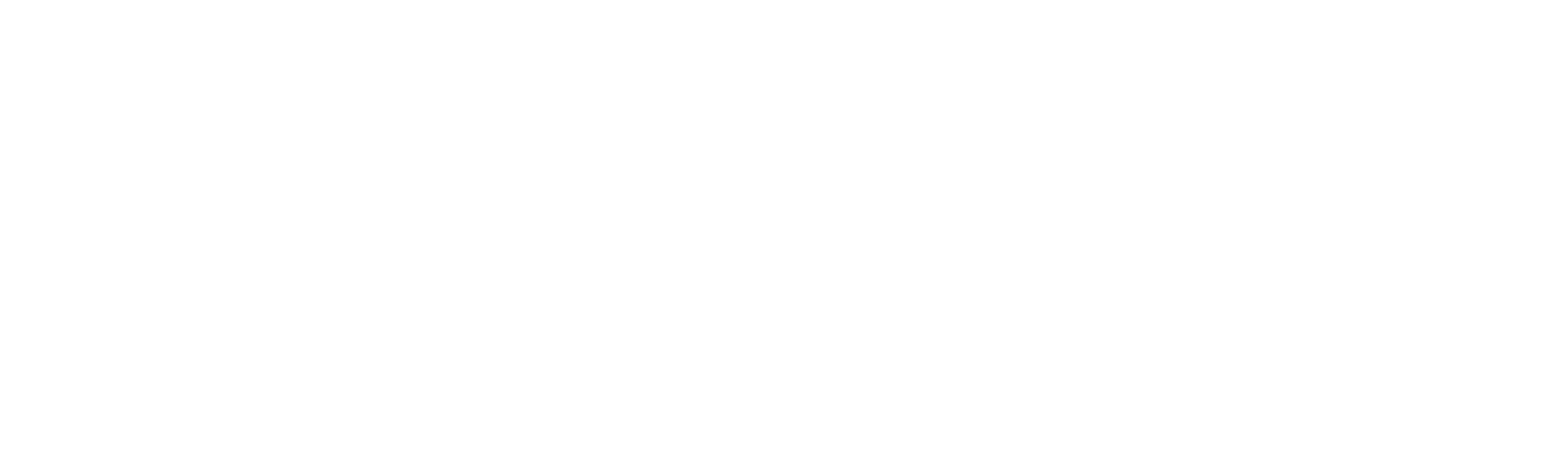 Materials Science
and Engineering
Engineering Design Process
Introduction
Text in this box with font size 24, line spacing 1.15
Text in this box with font size 24, line spacing 1.15
Results
Objective
Text in this box with font size 24, line spacing 1.15
Text in this box with font size 24, line spacing 1.15
Background
Text in this box with font size 24, line spacing 1.15
Fig. x: Figure caption with font size 20.
Recommendation
Discussion
Text in this box with font size 24, line spacing 1.15
Text in this box with font size 24, line spacing 1.15